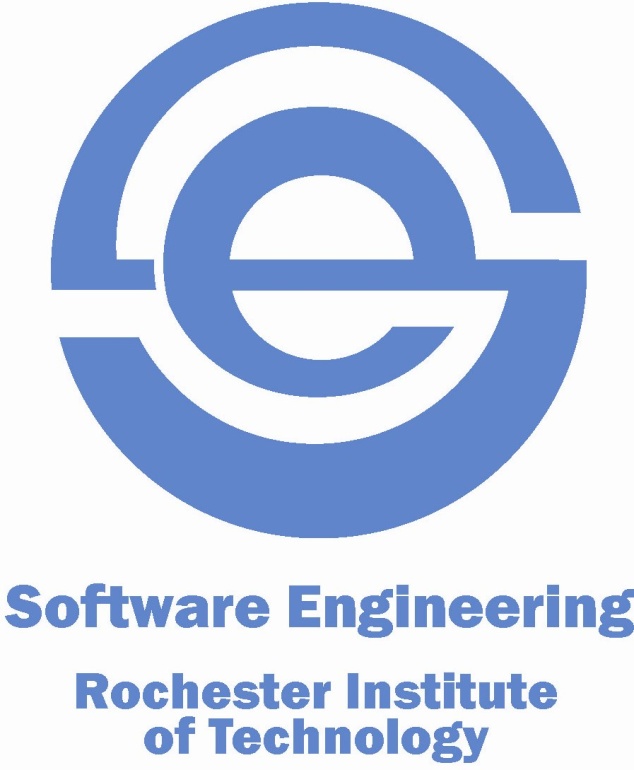 TITLE GOES HERE 1–2”, 70-140 pt ALL CAPS
Sponsor logo
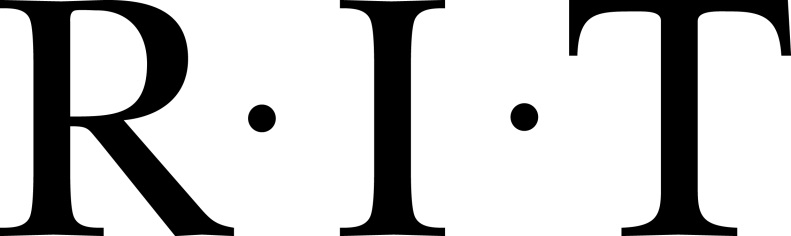 Your name, faculty advisor name, year